IASIS NGO
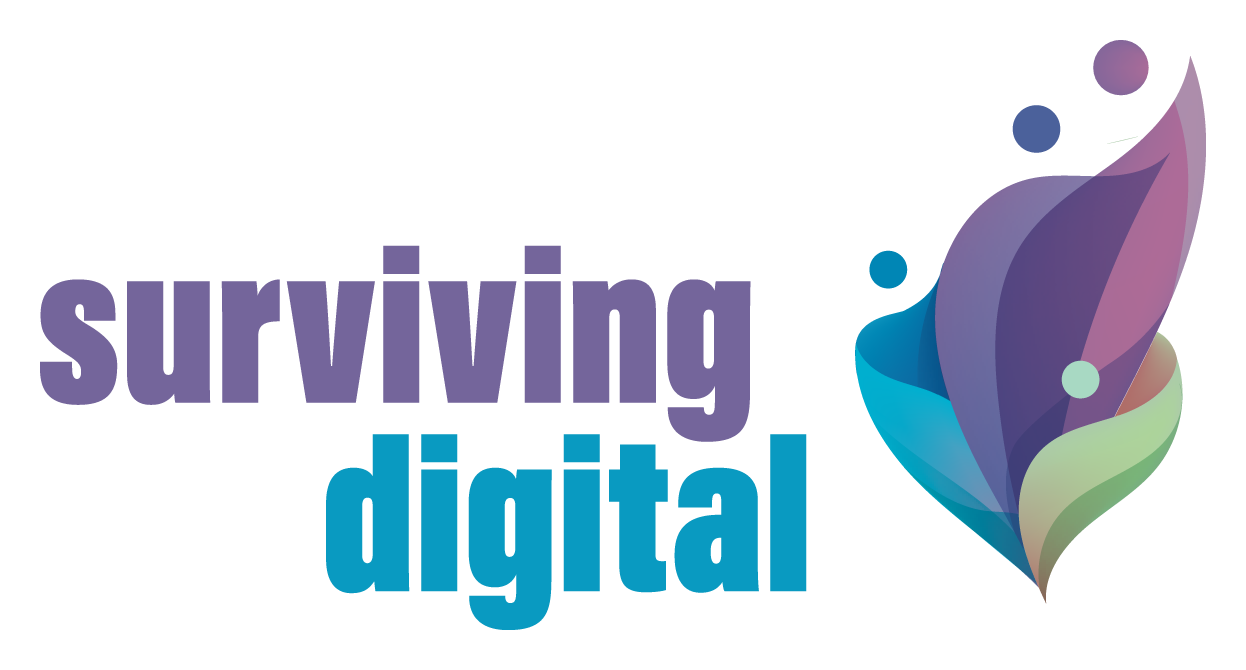 Surviving Digital:PR1:Study: Identification of innovative practices to support the fight against screen addiction
Interviewer’s Portrait
www.website.eu
Surviving Digital
www.website.eu
By
Partner Name
2022-2024
Document Name
”
"Acceptance of the phenomenon and recognition of the condition, willingness to be treated​ ​and​ ​to cooperate​ ​are the appropriate conditions for successful contributions and​ ​positive outcome​s in the fight of screen addiction phenomena.’’
Eleni Georgara
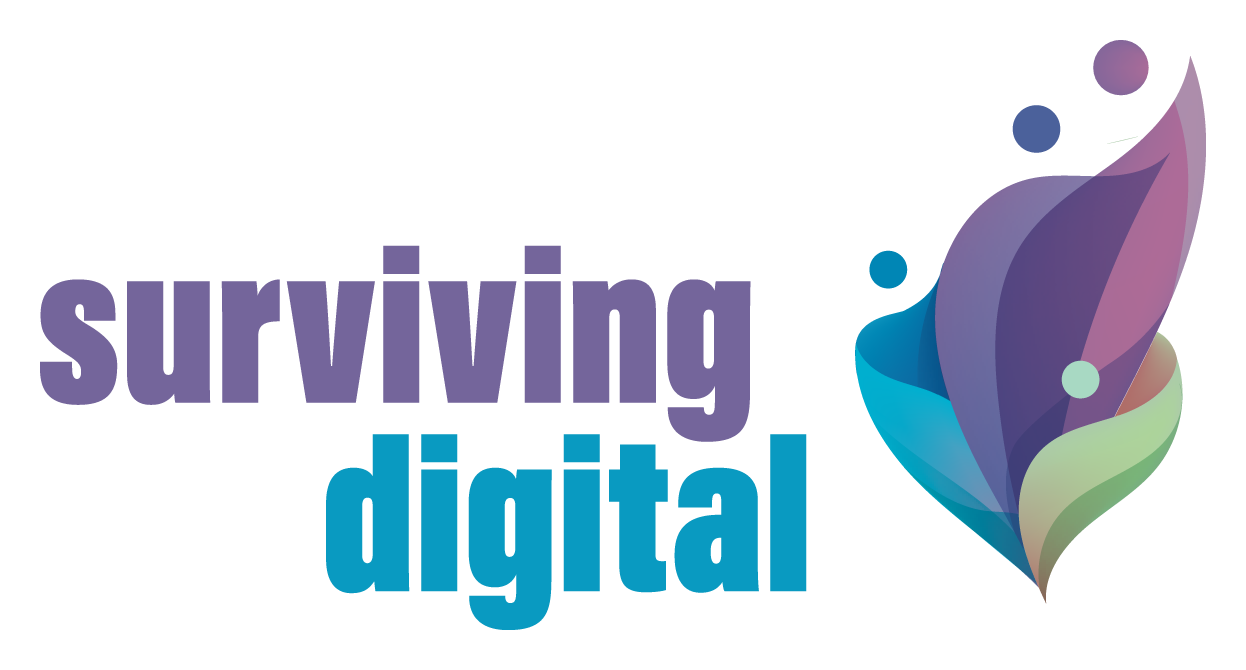 Sub-heading
What are the relevant competencies expected for professionals that work with children of being at high risk of screen addiction?
“Firstly, to have diagnostic criteria, to have instruction and education in
the field
of internet and screen use and 



to know where
the safe use and the dependence is.”
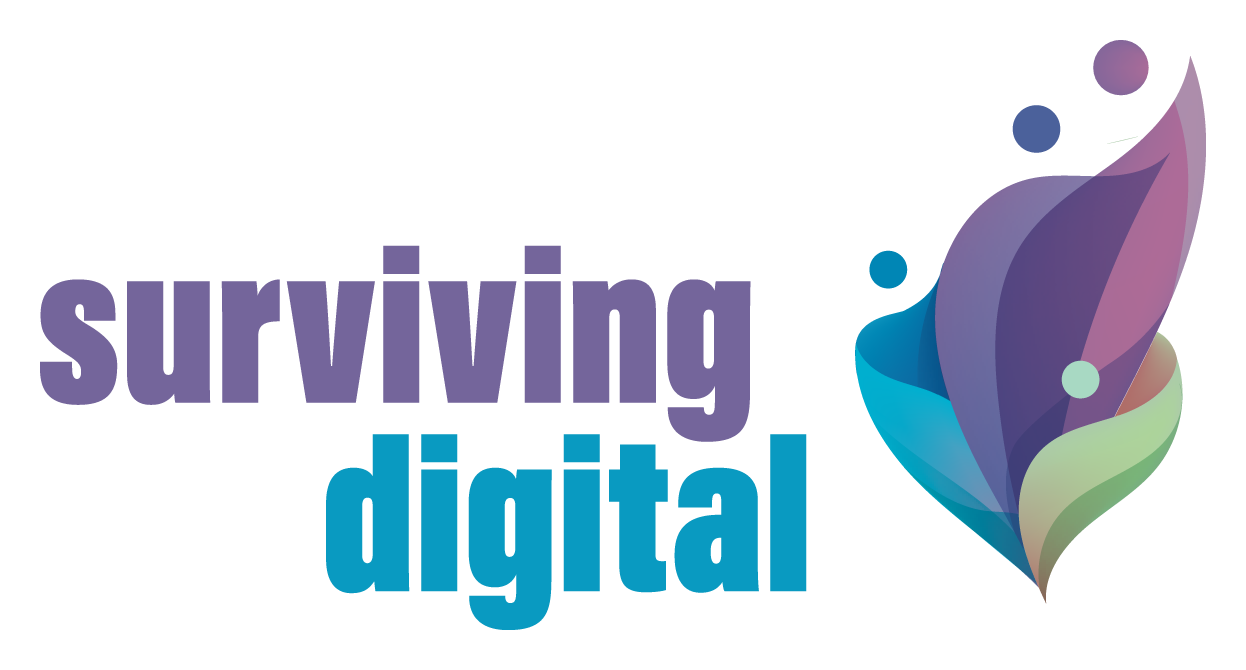 Sub-heading
What are the appropriate conditions for successful contributions and positive outcomes of implementing such interventions in the working or everyday environment?
“Acceptance of the phenomenon and recognition of the condition, willingness to
be treated
and
to cooperate.”
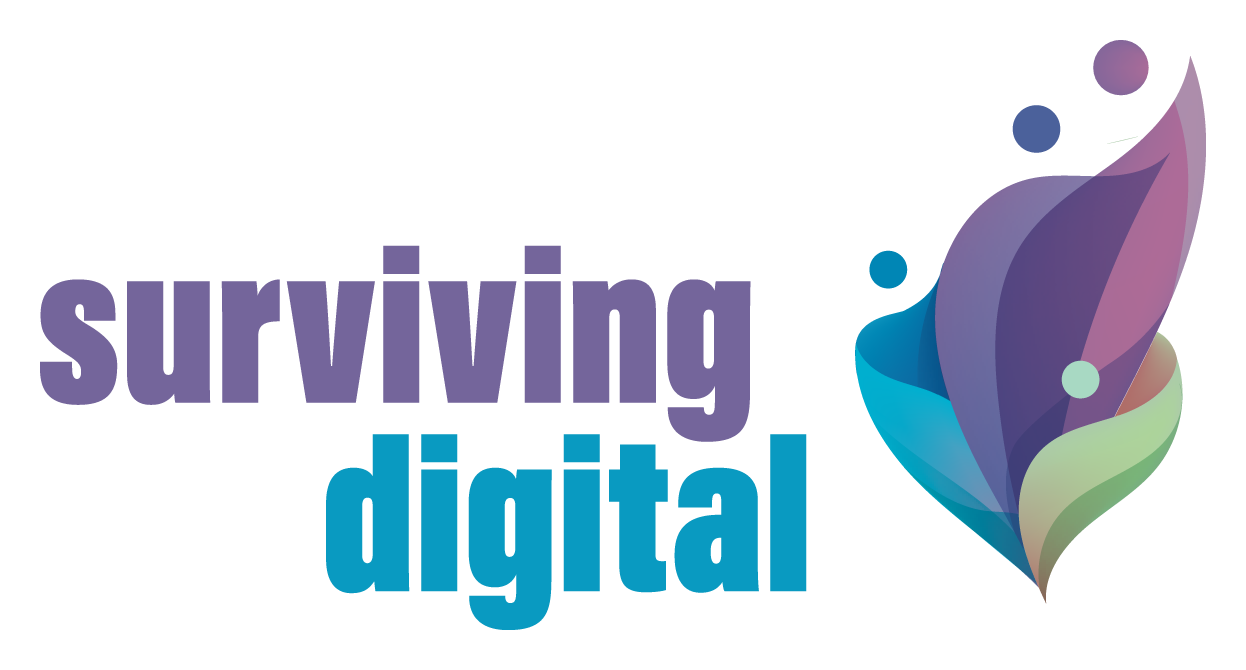 Sub-heading
Do you have any further innovative interventions that you may know or want to suggest for being implemented in your working or everyday conditions?
“Informational
and educational activities on the effects of addiction, to define
work environment breaks
away from
screens based on scientific material to rest
our eyes and
to increase our efficiency
at work.’’
Heading
Click to type…
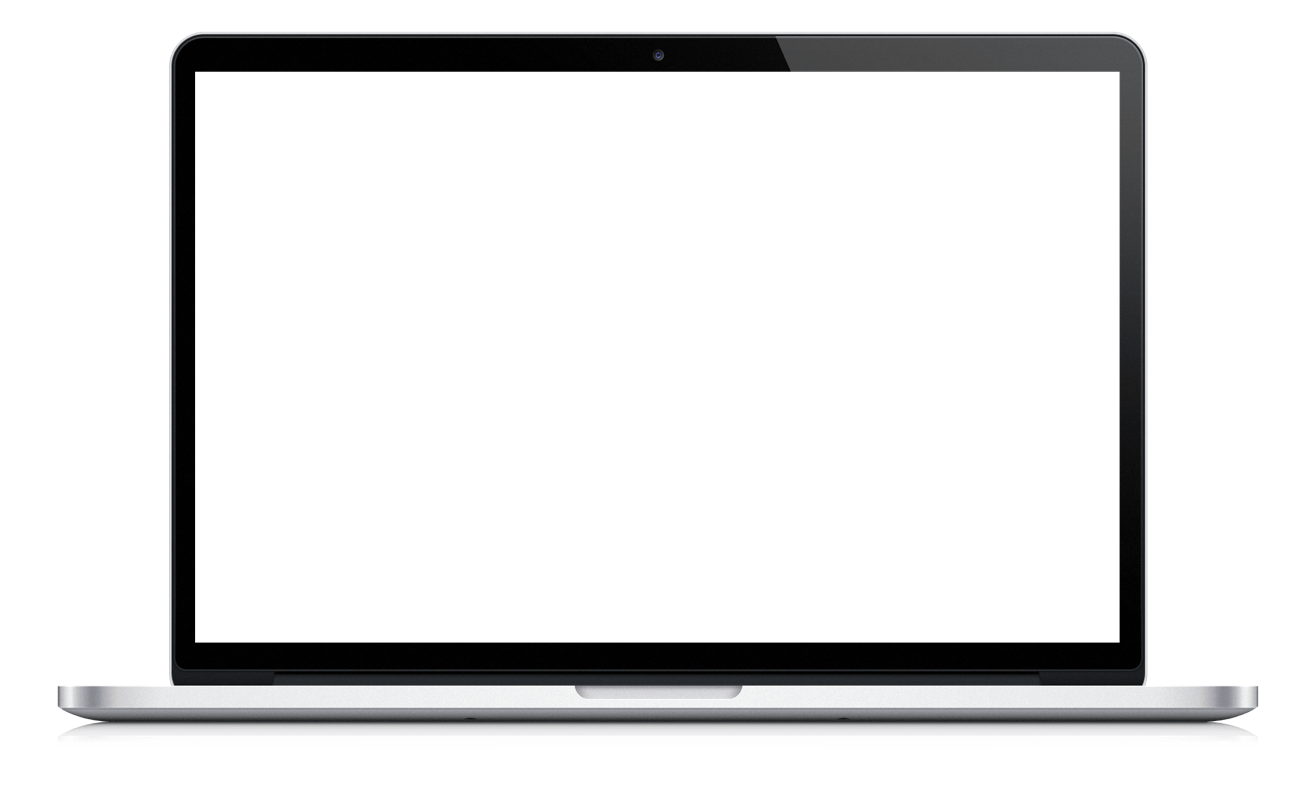 Website Here
follow our journey
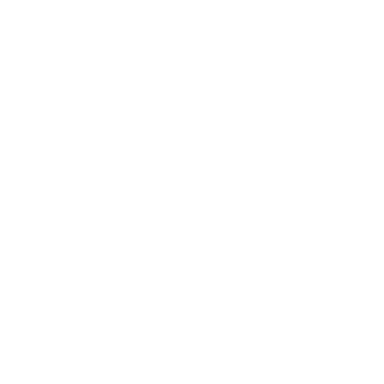 www.website.eu